Are you ready for some positive news?
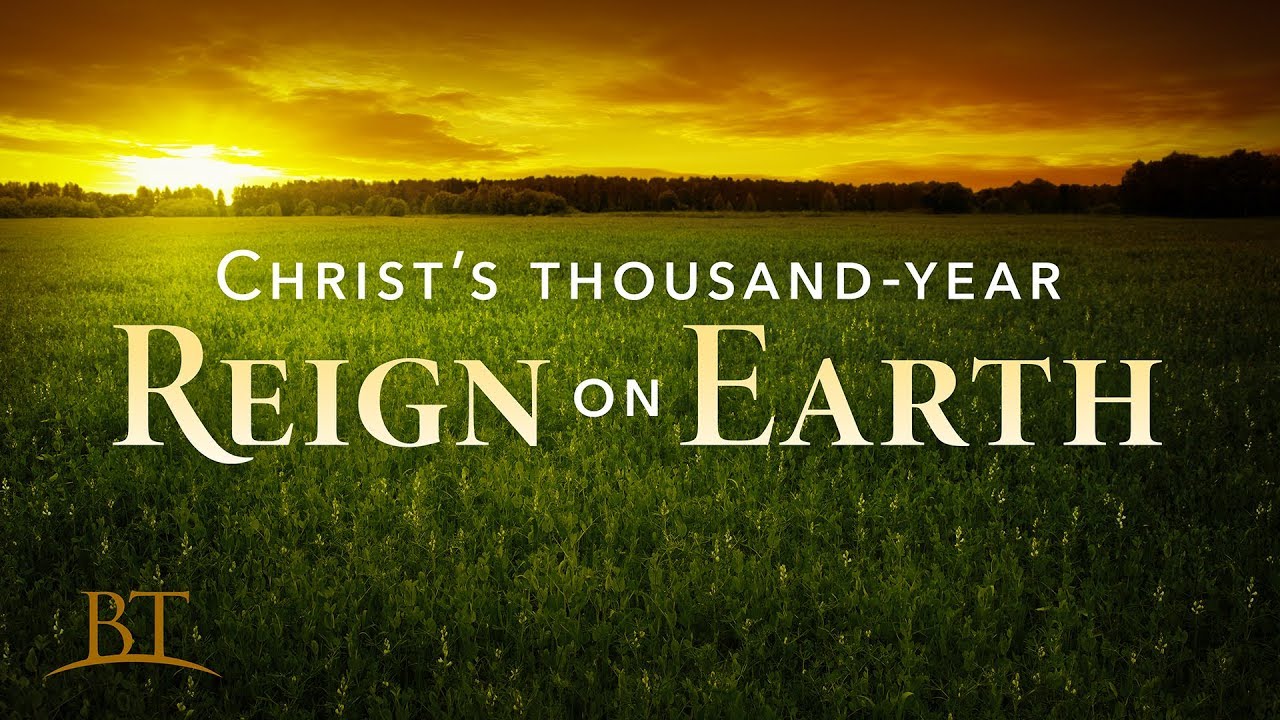 Isaiah 60 -61
“Build the Kingdom”  Christianity
God uses the Church to impact every sphere of life…..
       - Education    -  Government   -  Business   -  Medical   -   Entertainment
-    We are here to bless world, model Christ, Present an example what 	heaven looks like…  
Disciple every nation -  teach and train them how to behave like Christ,
                    and live in a way to change the practical and spiritual climate.
Finding ways to activate the church out of it’s “neutrality”
	- We have the right and need to speak out about cultural issues.
	- We have the obligation to help the down and outers/ marginalized
	- God gives us the grace we need to do our part.
Building the Kingdom does not force you to stop being connected 
           some of the programs of Church Life. (Bible studies, fellowship,
               Sunday schools, Pray gatherings, outreaches )
Are there biblical references todiscussion about societal problems/ issues
Israel and their desire for a king  - Samuel (Saul)
David’s battle to become King -  spiritual battle
Solomon and his wayward spin towards lust…
     Eventually destroyed Israel over tax argument.
Jesus recognizes the role of Caesar -  give unto
Caesar what is Caesar’s. 
Peter speaks about or responsibility to government.  (USA is unique in that we are the
           ones in charge.)
Truth matters -
The church needs to get bold on false narratives
	- Our country is not base on biblical truths
When people are applauding homosexual relationships – we need to be clear that those relationships are set up for failure. 
	 Because the Creator said so.  
Whether it’s social debates over appropriate books or the right
             for people to decide if want vaccines…. 
	Fact and truth matters.   It’s hard to operate in culture where
	one side gets to determine what is beneficial to society.
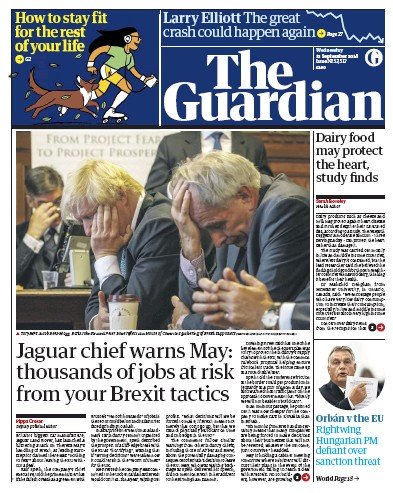 Win’s    0  -  13
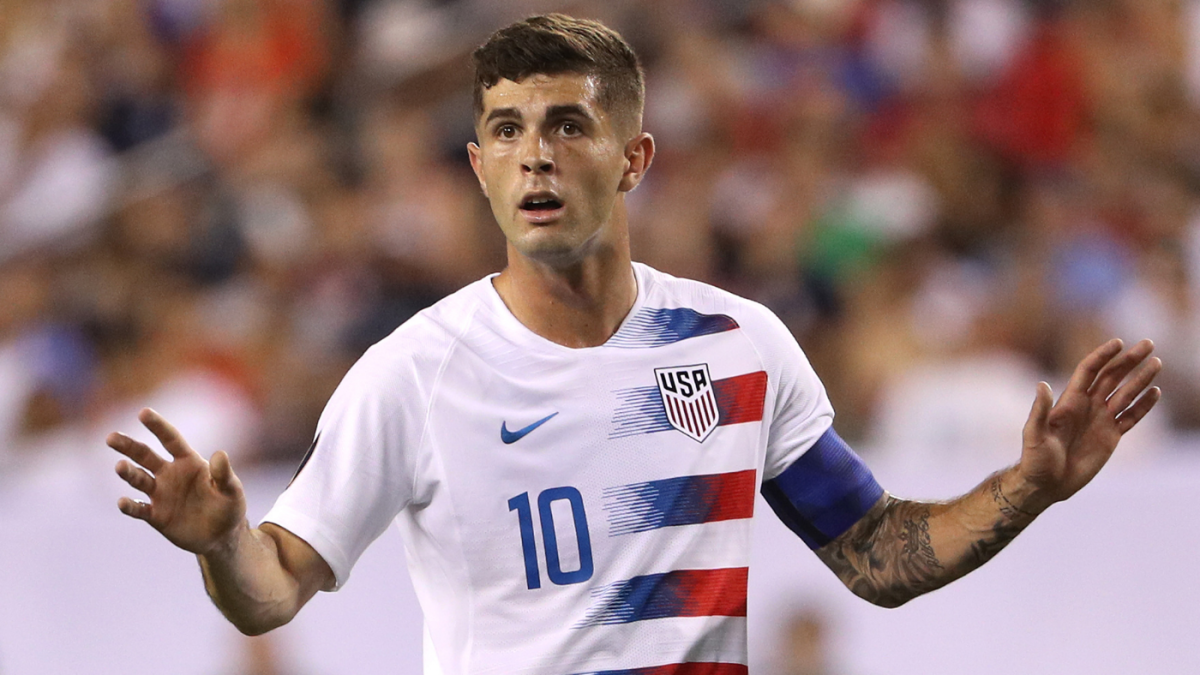 US Men’s soccer Team Defeats Taliban
 Never been played before strategy  - “Sudden Give Away”
- Incredible victory   …never seen such coordinated effort!
Greatest sports victory in the world.  
Amazing success.  20 other teams are looking into how they can
       be a part of the same winning strategy soon.  
Going Green, saving money on tickets and electricity!!!
I Peter 2:9 - 17
Vrse 9 – 10    God raised up the church out of all peoples.  We were nobodies, became somebodies!
Vrs 11-12    Even though we’re here temporarily, we are en- couraged to be a consistent Christian show world who Christ is.
Vrs. 13- 14   Get involved in your government, We have a amazing privilege to serve our communities and still prepare for heaven. 
Vrs. 15 – 17 Life in freedom! Silent the “Fake News” by your actions of love and humility. (Some will think you are fools!)
I can’t wait for the future glory!
Learning to deal with todays struggles while knowing our utltimate hope lies with God’s future glory.
Can we trust God in the seasons of testing?
We have to never cave into the Devil’s lies…that
Gods doesn't’ care	You're not important
The Blessed Hope of God’s power and glory
    setting all things right needs to be big part of our
     internal guidance.
Isaiah 60  --- Describes this time
People are going to rally back to Israel
Nations are going to Gather to you
Kings and leaders are going to become servants
Happiness will fill the land -  good reason
Abundance and wealth
People will invest time and money to build Israel
Israel will be respected
Jesus will be their King/  World Premiere
Isaiah 60 -  Full restoration of Israel
Look at reality of Israel Today:    A people of promise
    	 A people of rebellion   - A people who are special
   	  A people who rejected Christ  - A people brought
   	  Salvation to world through Jesus Christ!
2) Many prophecies about Israel have already happened – others    	are still in the future.   (Formation of Israel 1948 )

3) Israel is God’s Chosen -  Current citizens need to repent and 	follow Jesus.  But God’s hand is still upon this Nation…
                 ( Facts about Israel -  incredible wisdom and blessing)
4) Equally Israel is hated -  More UN resolutions against it than
	any other nations.
Israel is going to have three things happen to it:
               a) It’s going to ebb and flow until the rapture…..
		While being persecuted/  blessed and 			preserved!
	b) When the rapture takes place there will be a time
		during the tribulation when 144,000 will be
                           raised up to partner with Jesus and go out
		evangelize.  Willing to die for Christ.
	c) Christ is going to return 2nd time to defeat the Beast
		and the false Prophet  ( Rev. 19:19 – 21)

5) How and when the Millennial Reign of Christ takes shape
         we don’t have all the details.  (Rev. 20: 1- 6)
	describes Satan being tied up and thrown into the
	bottomless pit for 1,000 years.
What will Mellenial reign of Christ	Look Like?
Isaiah 60  --- Describes this time
People are going to rally back to Israel
Nations are going to Gather to you
Kings and leaders are going to become servants
Happiness will fill the land -  good reason
Abundance and wealth
People will invest time and money to build Israel
Israel will be respected
Jesus will be their King/  World Premiere
Amazing time of Unity/ Blessing	and absence of evil
People will be judged fairly
There will be good laws and honest government
There will be cooperation with nature
No sickness and disease
Nationals will get along
Families will flourish
No need Hospitals/  Prisons
God will be honored and Heaven will be on earth
Other passages deal with restoration of Israel
Isaiah  2: 3 – 4    People will seek out instruction
Micah 4:1- 4	People flooding to Israel
Isaiah  11:9 -  Knowledge of the Lord will cover the
			earth as water cover the earth.
In a “Kingdom Building” mindset
Christian’s live life on earth with an expectation of
	Christ return any day.
Christian’s live consistent lives to draw the interest
	of the unsaved to the “Heavenly scent”, open
	their hearts to be a Christ follower.
Christian’s live their lives with a view of this life
	experiences are getting me ready for heaven
Isaiah 61 -  Good News/ Jesus
Parallel with Luke 4: 14- 21   Jesus opens the
Pathway for all this future glory to take place. 
Not only does Jesus bring vicotroy and blessing
    for our personal journey on earth.
.   He brings hope for a beautiful future!!
What if Christians lived like they were under the Millennial reign of Christ?
1. People of Integrity -   you can trust their word
	2. People of Compassion -  They will go out of their way to help
	3. People of Sacrifice -  They will give time, money and possessions
		to make a difference.
	4. People of hard work -  they are not lazy, they do not shirk 						responsibility, they go the extra mile
	5. People who forgive, and demonstrate 2nd chances – willing to give
			others opportunity to change and become better
	6. People of worship -  they are committed to honoring God by…
			- specific times of community worship
			- Scripture reading and application
			- Value baptism,  communion, prayer, fasting
	7. Positively impact their neighbors,  neighborhood,  community and
		nation. ( Do people around them like their behavior)
     8.  People who engage in ministry to help the Hurting and Marginalized
“ King of Kings Day”   A practical act of worship before	The Millennial reign of Chirst.
We will see push back and persecution.
Just as the current Jewish nation faces opposition
The Church will be attacked
But, we can also take stock that moves of God can
    Produce amazing reprieves of human suffering
     and violence!!
It’s the task of the Church to unify and figure out
   ways to influence society even before the return
    of Christ and the establishment of Millennial reign.